A crossing lemma for the pair-crossing number
Eyal Ackerman and Marcus Schaefer
weaker than advertised
A crossing lemma for the pair-crossing number
Eyal Ackerman and Marcus Schaefer
a variant of
A crossing lemma for the pair-crossing number
Eyal Ackerman and Marcus Schaefer
The crossing lemma
Pach & Tóth 97
Pach & Tóth 97
A. 2013
folklore
Pach et al. 06
The crossing lemma
Pach & Tóth 97
Pach & Tóth 97
A. 2013
folklore
Pach et al. 06
Other crossing numbers
Adjacent crossings
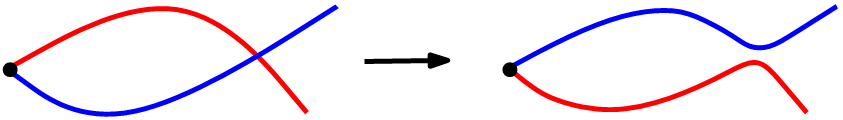 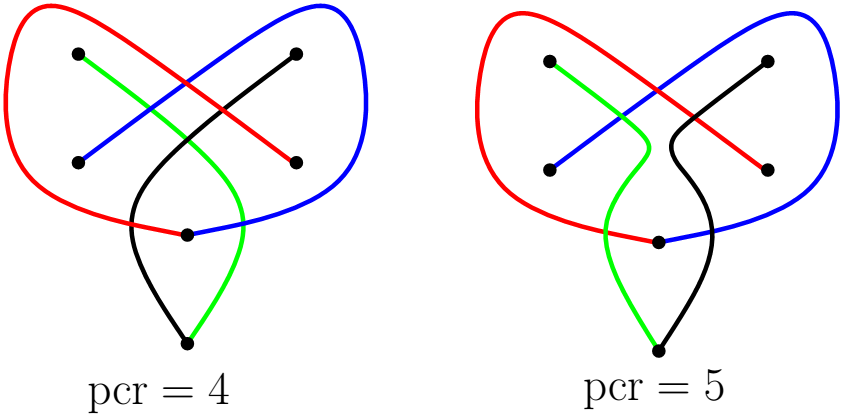 Other crossing lemmas
Using the probabilistic proof and the strong Hanani-Tutte Theorem
Improving via local crossing number
Improving via local crossing number (2)
[Pach & Tóth 1997]
[Pach et al. 2006]
[A. 2013]
The local pair-crossing number
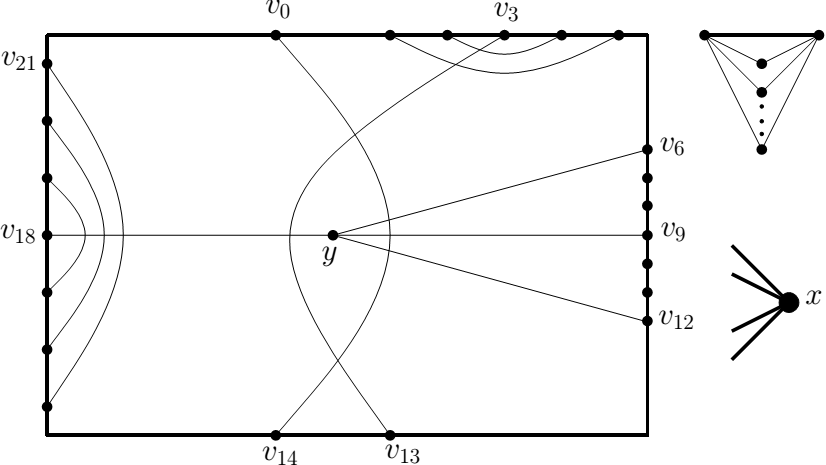 Improving the crossing lemma for pcr+
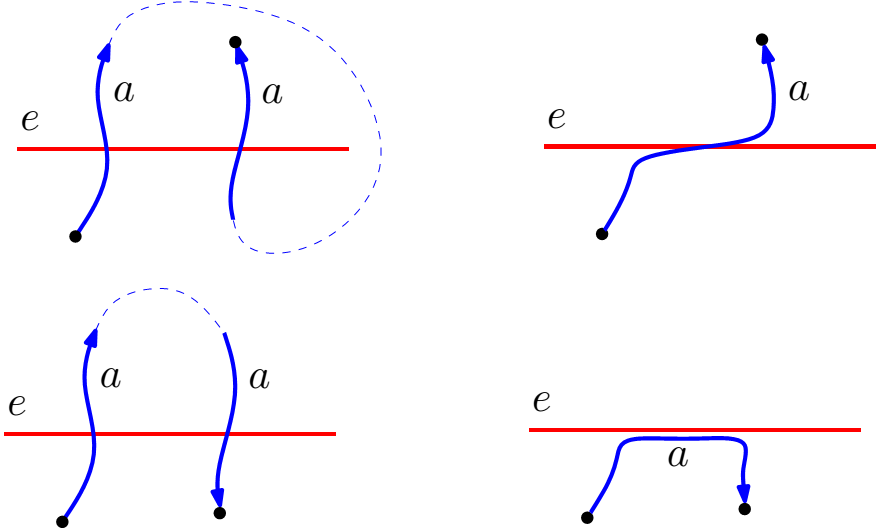 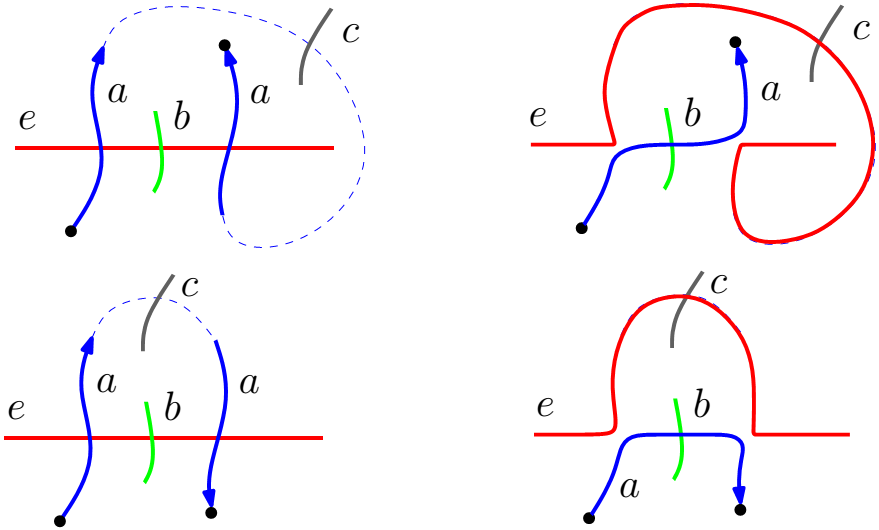 Summary and open problems
Summary and open problems (2)
Thank you and
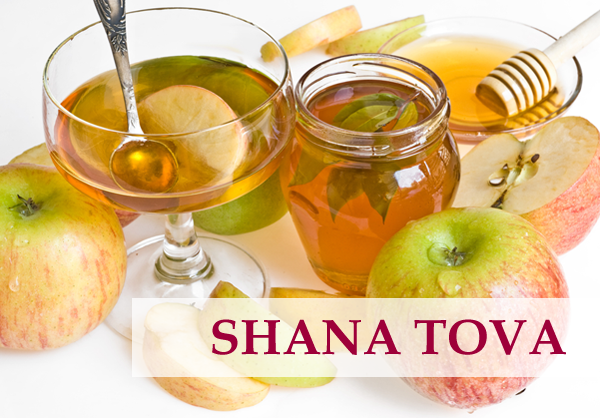 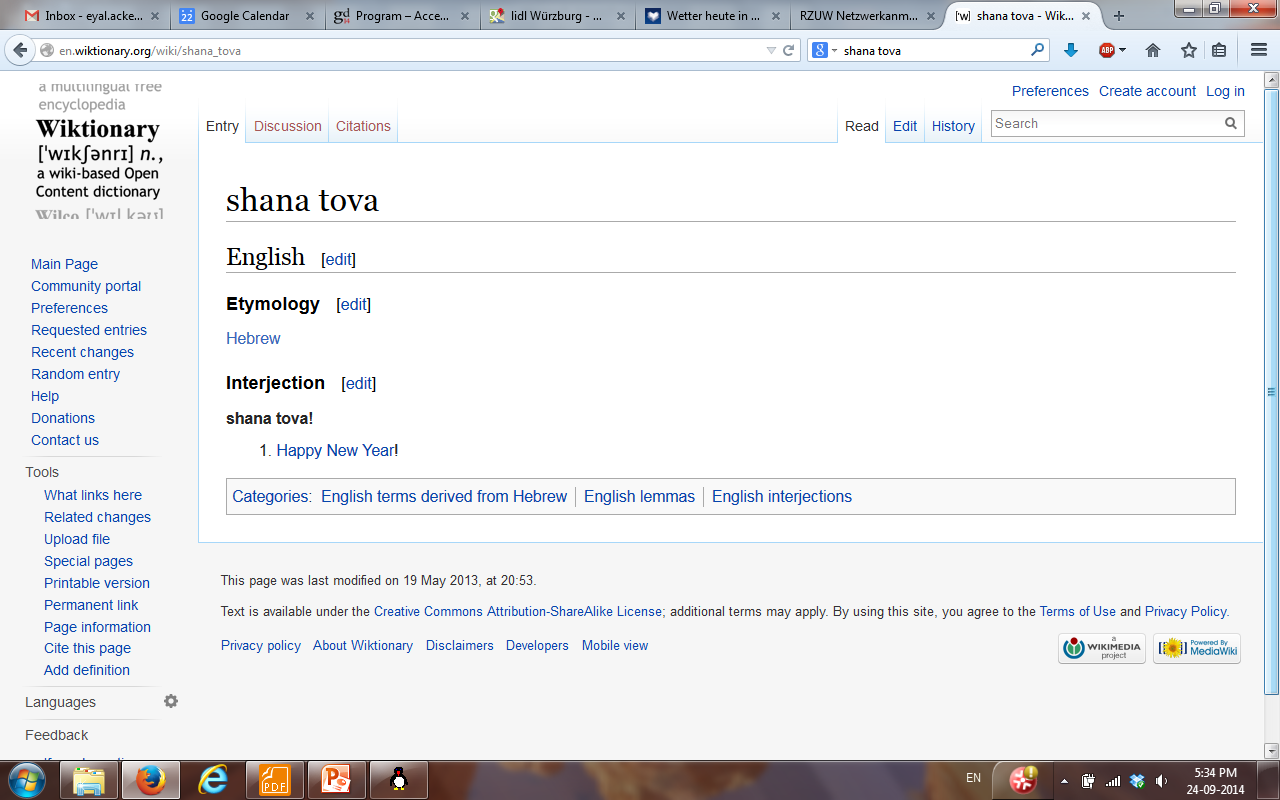